Diplomová práce
„Racionalizace nákladových položek vybrané dopravní společnosti“
Autor DP: 	Bc. Petra Pokorná
Vedoucí DP: 	Ing. Ondrej Stopka, PhD.
Oponent DP: 	Ing. Lumír Pečený, PhD.
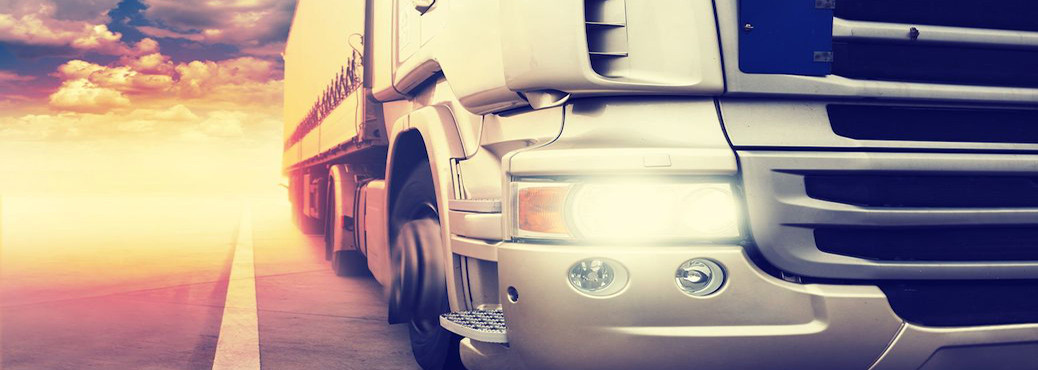 VŠTE ČB
České Budějovice,  20. června 2017
Cíl diplomové práce
Cílem diplomové práce je provést analýzu nákladových položek konkrétní dopravní společnosti a následně navrhnout možnosti jejich racionalizace.
Metodika diplomové práce
Sběr dat a jejich zpracování
	- odborná literatura,
	- kvalitativní výzkum, 
	- interní dokumenty společnosti,
	- účetní program „Daňová evidence – Tichý a spol.“

Představení společnosti
     - OSVČ podnikající na základě živnostenského oprávnění,
     - držitel licence k provozování nákladní silniční dopravy,
     - plátce DPH, vedení daňové evidence,
     - předmět podnikání: silniční nákladní doprava,
     - vozový park: 2 soupravy 
     - malý podnik: 2 zaměstnanci.
Metodika diplomové práce
Analýza nákladů společnosti
    - rozbor nákladů pomocí klasifikační analýzy,
    - kalkulace nákladů na jednotku výkonu,
    - analýza výsledku hospodaření společnosti,
    - kritický bod rentability,
    - komparace výsledků, 
    - analýza časových řad (tabulky a grafy).

Návrh na racionalizaci nákladových položek
    - kalkulace úspor,
    - technicko-ekonomické zhodnocení navrhovaných řešení.
Návrh na racionalizaci nákladů
Obměna stávajícího vozového parku za nový
STÁVAJÍCÍ vozový park:
NAVRHOVANÝ vozový park:
Technicko-ekonomické zhodnoceníPředpoklad úspor v nákladech/rok
Kalkulace úspor - po obnově vozového parku
Vývoj KBR po obnově vozového parku
Zvýšení zisku – zisk před a po obnově
Přínos práce a závěrečné shrnutí
Přínos práce
Potvrzení skutečností, které podnikatel předpokládal. 
Obnovou vozového parku dojde:
k úspoře nákladů,
k zvýšení zisku společnosti,
k pokrytí leasingových splátek,
k bezproblémovému zpětnému vytěžování vozidel  
     ze zahraničí.

Závěrečné shrnutí
malé firmy  zdroj pracovních míst  profituje celá ekonomika  nutné zlepšování podnikatelských podmínek.
Děkuji za pozornost
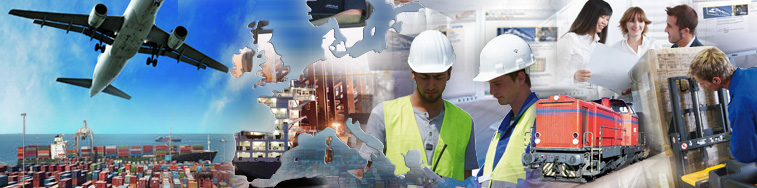 „Kdo chvíli stál, již stojí opodál.“
						     
						        Jan Neruda
České Budějovice,  20. června 2017
VŠTE ČB
Doplňující otázky
Vedoucí DP – Ing. Ondrej Stopka, PhD.
Existují i jiné možnosti pro minimalizaci nákladů na některé nákladové položky, např. využitím informačních systémů?
Prosím o objasnění záležitosti ohledně nařízení 561/2006/ES Evropského parlamentu a Rady.

Oponent DP – Ing. Lumír Pečený, PhD.
Navrhujete prodej dosavadního vozového parku, bylo by možné, aby starý vozový park odkoupila leasingová společnost za navrhovanou cenu 200 tis. Kč?
Mohlo by dojít k úspoře nákladů využíváním intermodální dopravy, systém Ro La?